Module 1: An Overview of United Nations Peacekeeping Operations
Lesson
1. 8
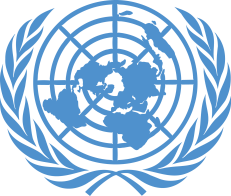 Working with Mission Partners
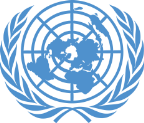 Aim 

To detail how implementing a peacekeeping mandate requires work with partners.
UN Core Pre-Deployment Training Materials 2016
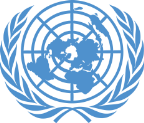 Relevance 

Peacekeeping personnel are expected to:
Work with the UN Country Team (UNCT)
Work with national partners – key stakeholders
Understand and support work of external partners
UN Core Pre-Deployment Training Materials 2016
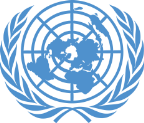 Learning Outcomes 

Learners will:
List types of mission partners and examples
Explain why the UNCT is important
Describe “integrated approach” and benefit
Explain why national partners are key partners
UN Core Pre-Deployment Training Materials 2016
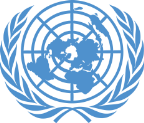 Lesson Overview

The Importance of Mission Partners Working Together
Mission Partners
UN Partners
National Partners
External Partners
UN Core Pre-Deployment Training Materials 2016
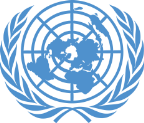 The Importance of Mission Partners 
Working Together
The Core Business of Multi-Dimensional UN Peacekeeping Operations
INDICATIVE POST-CONFLICT TASKS

Infrastructure
Employment
Economic governance
Civil administration
Elections
Political process
Security operations
DDR
Rule of law
Human rights
Capacity building
Humanitarian assistance
STABILIZATION
PEACE 
CONSOLIDATION
LONG-TERM RECOVERY 
& DEVELOPMENT
World Bank/IMF
UN Country Team, Donors
UN Peacekeeping
Local Institutions
ICRC/NGOs
UN Core Pre-Deployment Training Materials 2016
1
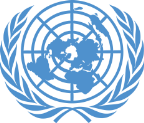 The Different Mission Partners
UN Partners
National Partners
External Partners
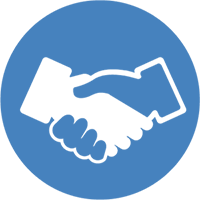 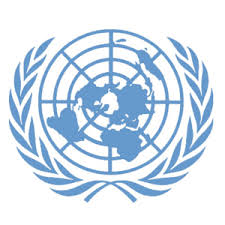 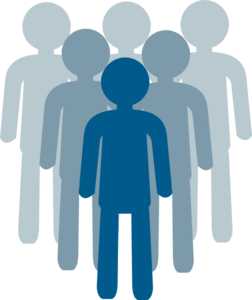 2
UN Core Pre-Deployment Training Materials 2016
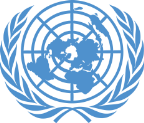 UN Partners
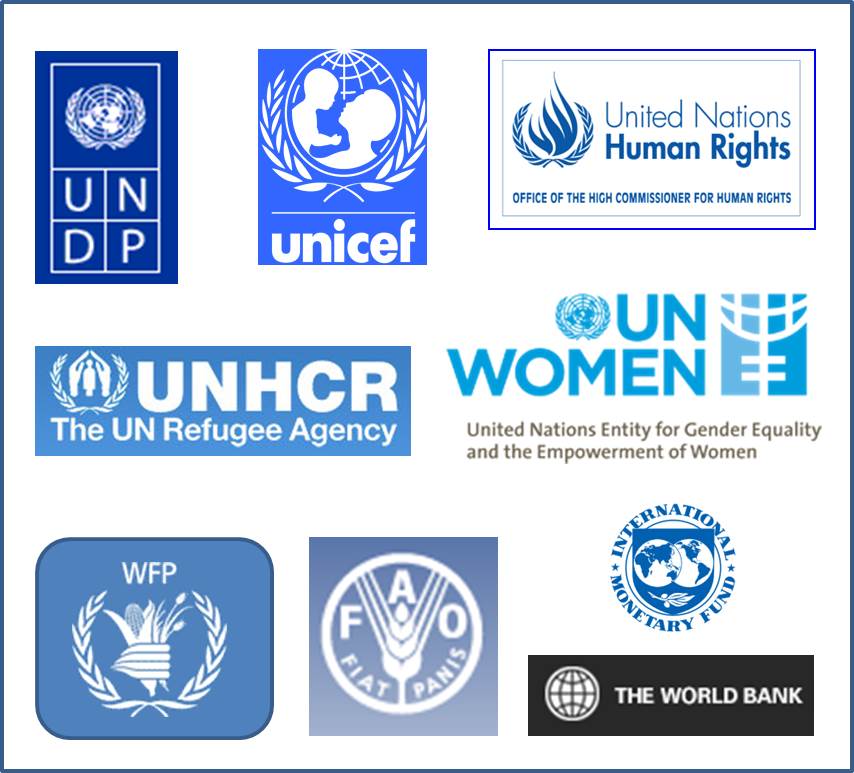 3
UN Core Pre-Deployment Training Materials 2016
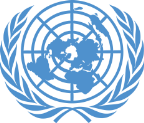 Why Important?
Knows host country and conflict situation
Relationships with national partners
Continuity for peacebuilding activities
Financial resources and expertise
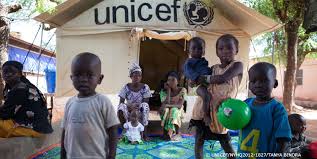 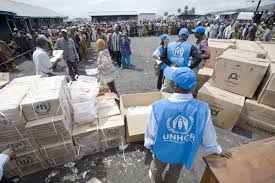 4
UN Core Pre-Deployment Training Materials 2016
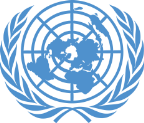 The Integrated Approach
5
UN Core Pre-Deployment Training Materials 2016
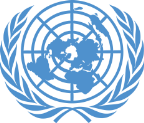 National Partners
State actors: host government, ministries, military, police
Non-state actors: civil society, non-governmental organizations, private sector
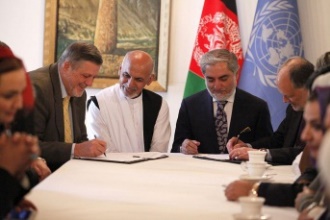 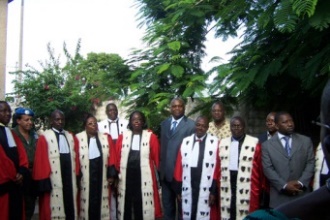 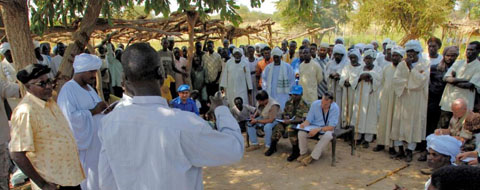 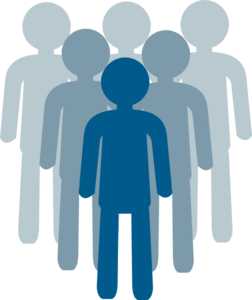 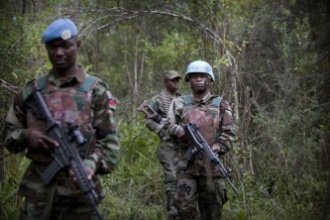 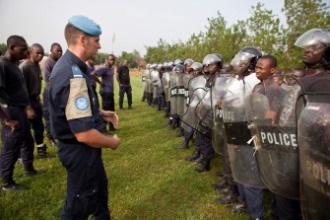 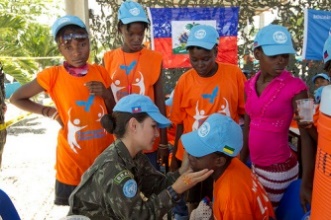 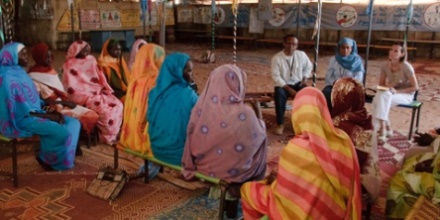 UN Core Pre-Deployment Training Materials 2016
7
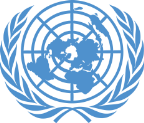 Why “Key Partners”?
Have the most at stake – beneficiaries, clients
Efforts ensure host government can meet the needs of its people
Promotion of national and local ownership is a success factor
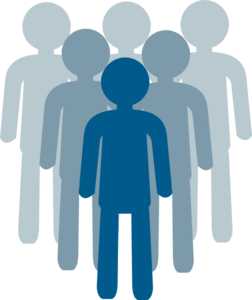 8
UN Core Pre-Deployment Training Materials 2016
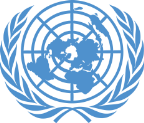 The Host Government
Most important non-UN actor
Interactions on many levels
Partnerships with other state actors – national military, police
Include variety of political views and social groups
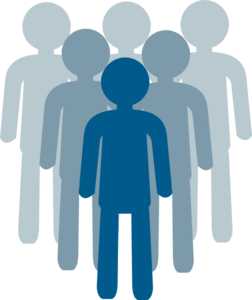 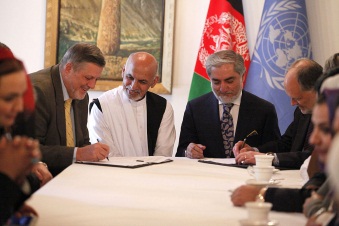 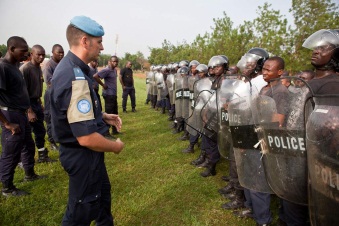 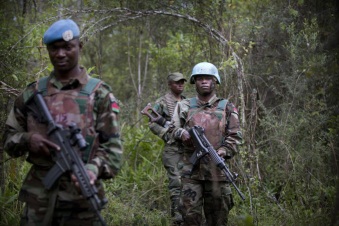 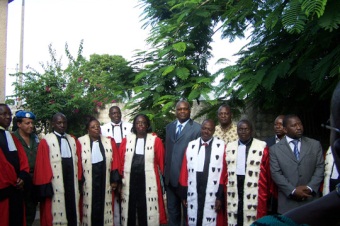 9
UN Core Pre-Deployment Training Materials 2016
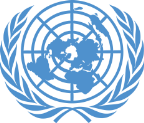 Civil Society
A community of citizens linked by common interests and activities
Political parties, national NGOs and other associations, communities or groups of citizens
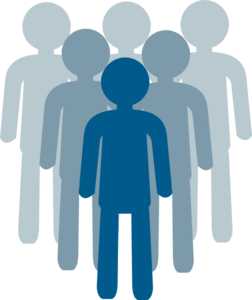 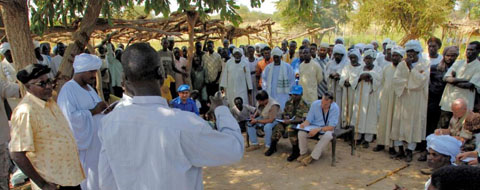 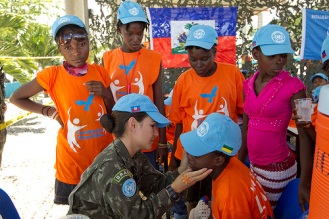 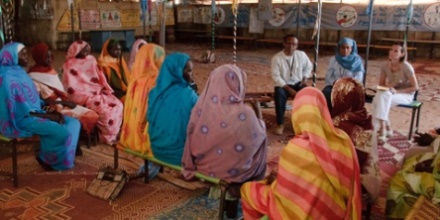 10
UN Core Pre-Deployment Training Materials 2016
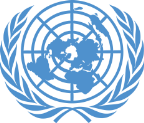 External Partners
International organizations
ICRC
Individual Member States
Intergovernmental Organizations
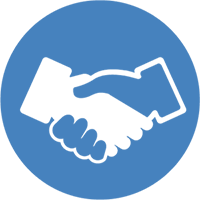 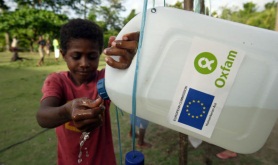 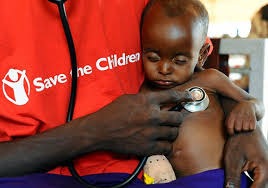 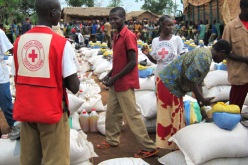 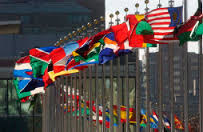 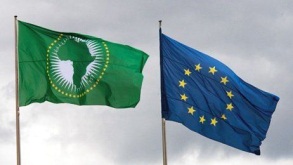 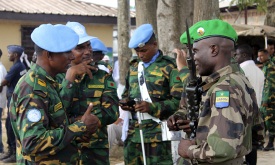 11
UN Core Pre-Deployment Training Materials 2016
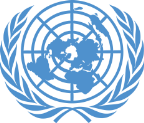 Why is Coordination & Cooperation Important?
Large number of external partners
Separate but overlapping mandates and expertise
Independent agendas
Different timelines and work methods
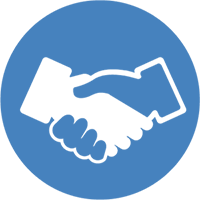 12
UN Core Pre-Deployment Training Materials 2016
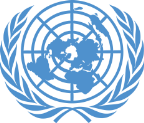 International Organizations
Includes NGOs with an international presence
Can provide humanitarian assistance
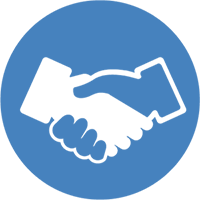 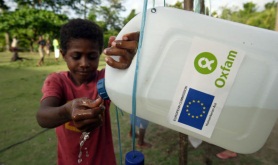 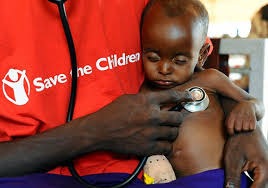 13
UN Core Pre-Deployment Training Materials 2016
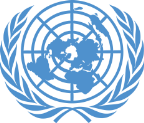 International Committee of the Red Cross
Important humanitarian actor
Mandate: protect and assist victims of armed conflict
“International legal personality”
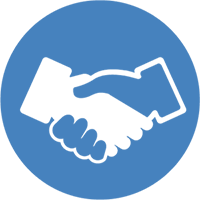 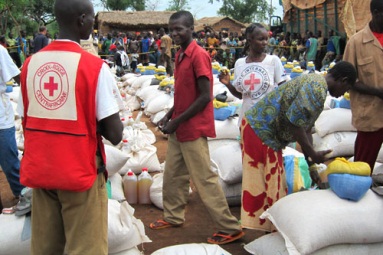 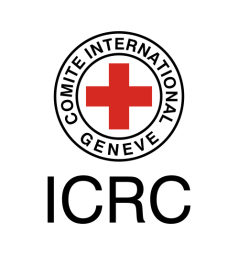 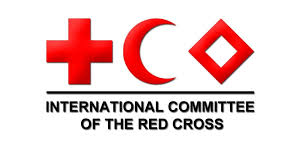 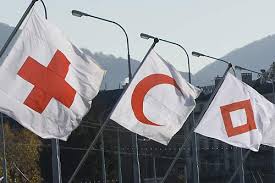 14
UN Core Pre-Deployment Training Materials 2016
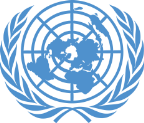 Individual Member States
Diplomatic community
Bilateral donors 
Contractors 
Non-UN led military forces
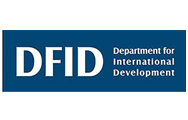 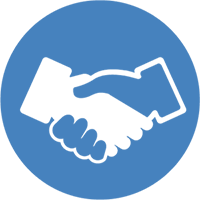 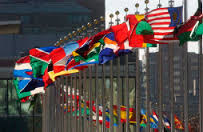 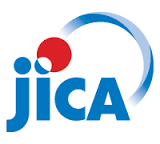 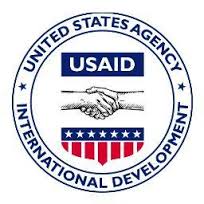 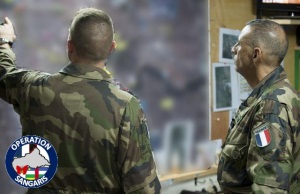 15
UN Core Pre-Deployment Training Materials 2016
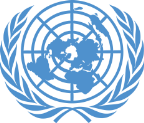 Intergovernmental Organizations
Regional and sub-regional organizations
Differing roles and relationships with the UN
Peace enforcement operations
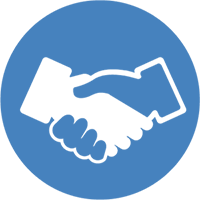 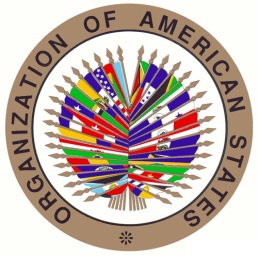 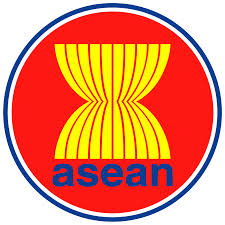 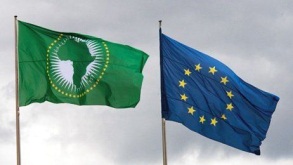 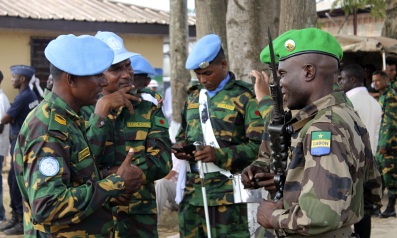 16
UN Core Pre-Deployment Training Materials 2016
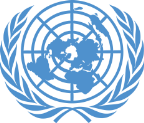 Summary of Key Messages

Types of mission partners
Why the UNCT is important
The “integrated approach” and benefit
Why national partners are key partners
UN Core Pre-Deployment Training Materials 2016
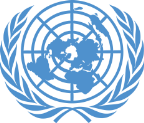 Questions
UN Core Pre-Deployment Training Materials 2016
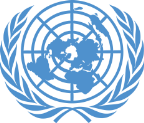 Learning Activity

Learning Evaluation
UN Core Pre-Deployment Training Materials 2016
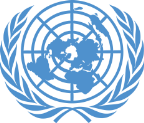 Learning Activity 1.8.3
The Integrated Approach
UN Core Pre-Deployment Training Materials 2016
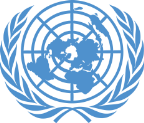 UN Partners:
The Integrated Approach
UN Core Pre-Deployment Training Materials 2016